Methods for DummiesOverview and Introduction
Magda Dubois & Alexandra Hopkins

Wellcome Trust Centre for Neuroimaging, UCL
Max Planck UCL Centre for Computational Psychiatry and Ageing Research
Methods for DummiesOverview and Introduction
Benjamin Chew
Magda Dubois & Alexandra Hopkins

Wellcome Trust Centre for Neuroimaging, UCL
Max Planck UCL Centre for Computational Psychiatry and Ageing Research
What is Methods for Dummies
Aim: provide a basic introduction to human brain imaging analysis methods (fMRI and M/EEG) 

Wednesdays 1200-1300 hrs in 4th Floor Seminar Room

Register online: HERE

Each talk: 
2 presenters 
Lasts about 40 minutes + 20 minutes for questions.
Should introduce the relevant theory and be followed by a demo using SPM12 interface.
How to Prepare
Read the Presenter’s Guide

Prepare the slides with your partner

Meet with your expert

Remember your audience are not experts
Where to find information
MfD website: http://www.fil.ion.ucl.ac.uk/mfd/

Previous years’ slides

Human Brain Function Textbook (online)

SPM course slides

Cambridge CBU homepage (Rik Henson’s slides)

Methods Group Experts

Monday Methods Meetings (4th floor FIL, 12.30)
SPM
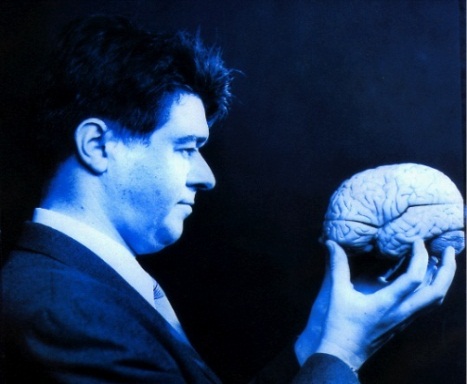 Statistical Parametric Mapping

Invented at the FIL

A software package designed for the analysis of brain imaging data in fMRI, PET, SPECT, EEG & MEG

Just type SPM in MATLAB and all will be revealed…

SPM website has a manual + datasets available to play around

Softwares:
	MATLAB: https://swdb.ucl.ac.uk/
	SPM12: http://www.fil.ion.ucl.ac.uk/spm/software/
fMRI
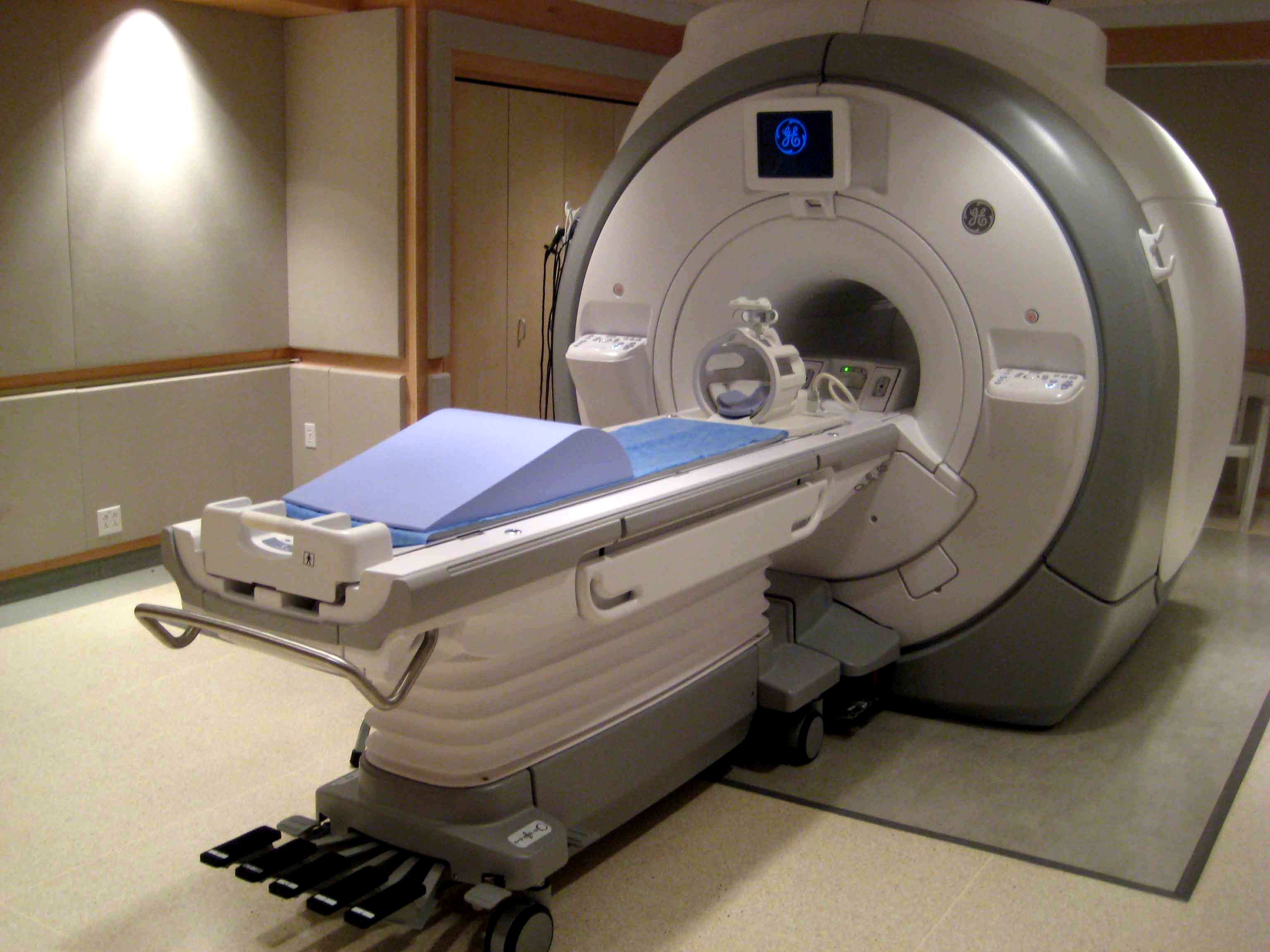 fMRI Overview
fMRI Overview
PREPROCESSING
fMRI Overview
GENERAL LINEAR MODEL
fMRI Overview
STATISTICAL INFERENCE
Other Techniques
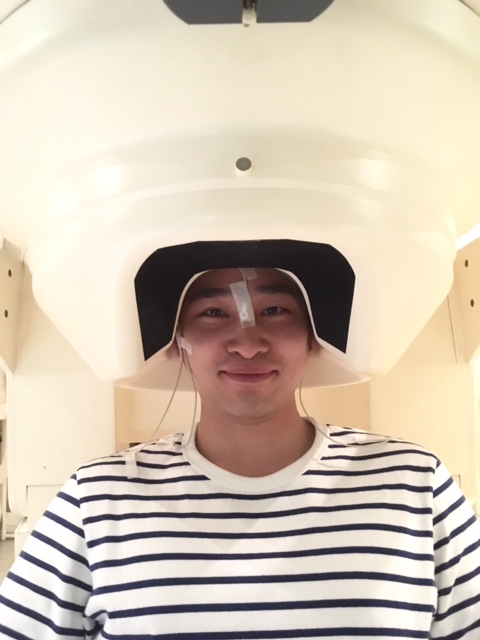 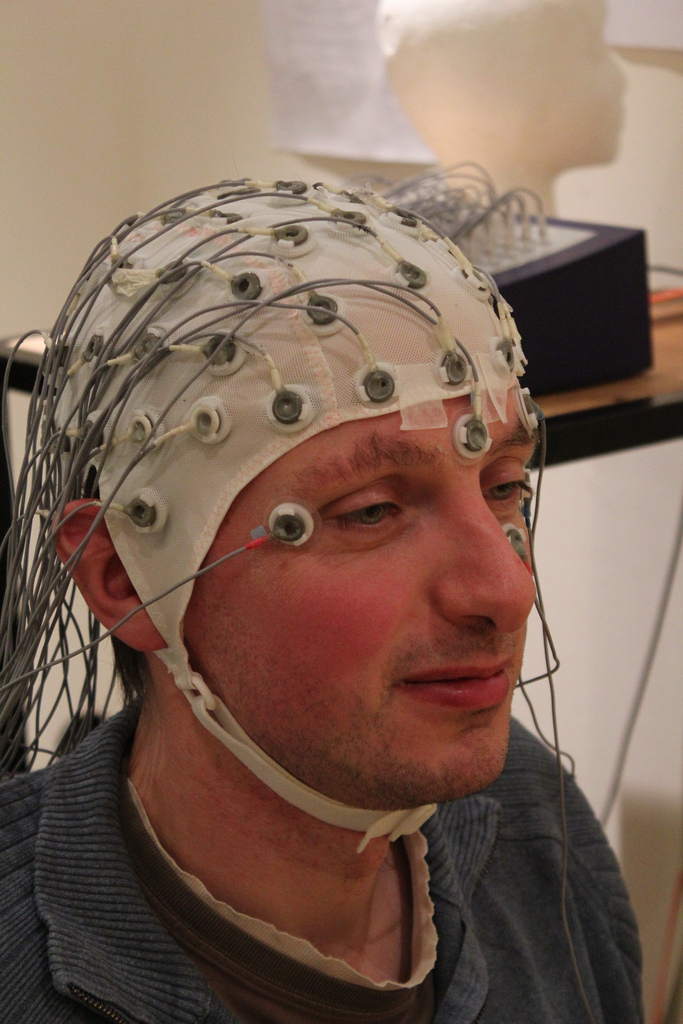 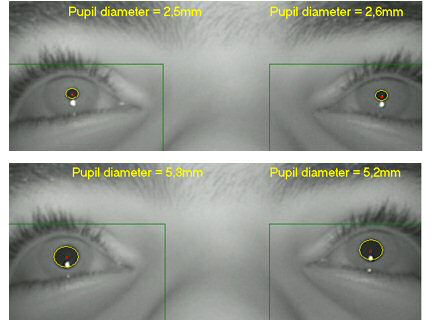 Other Techniques
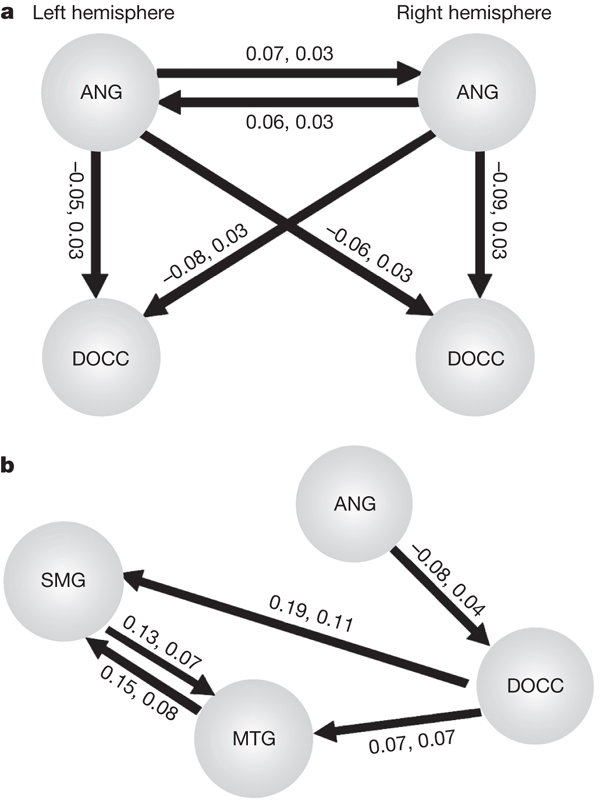 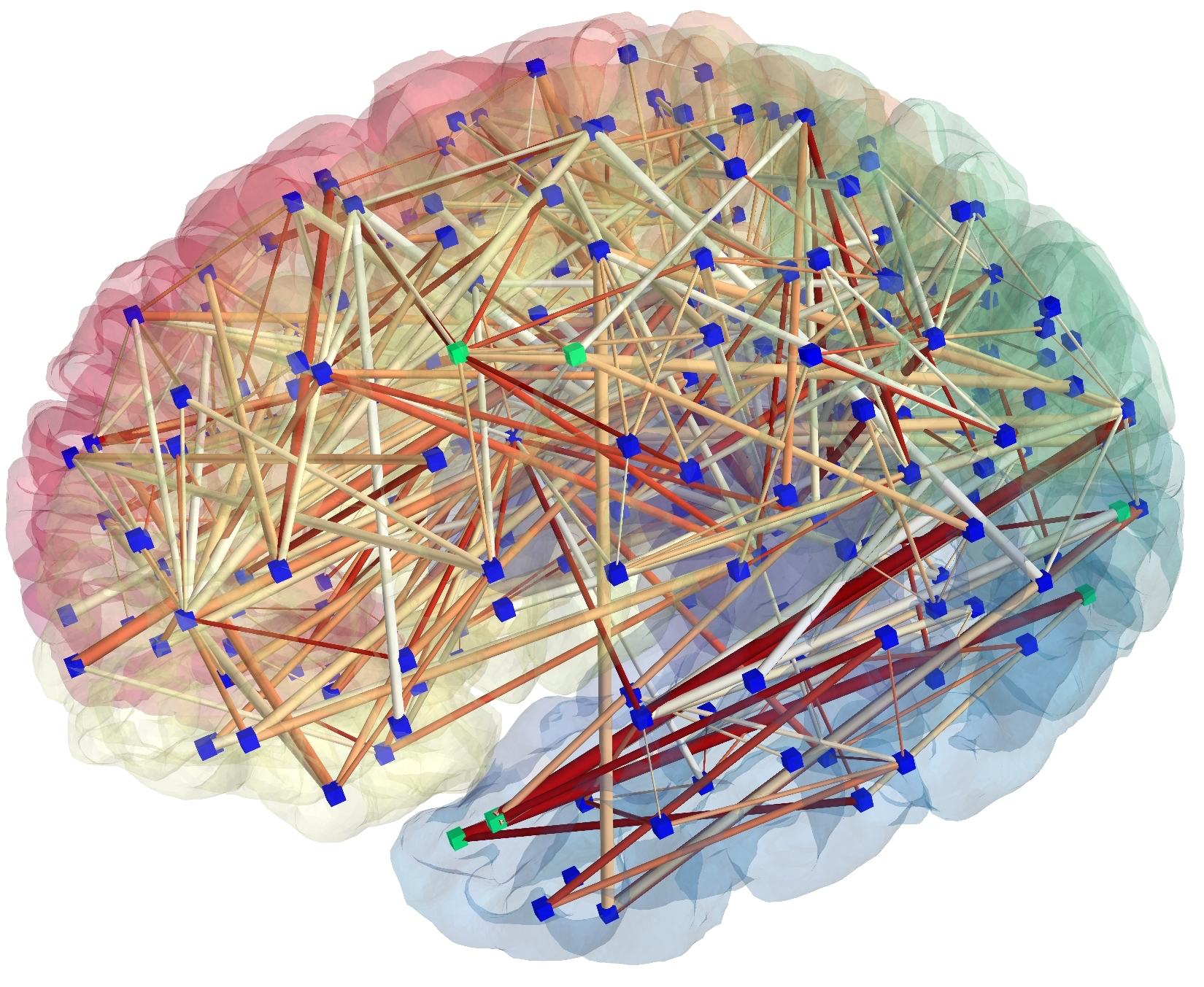 Optional Topics
Deep learning
Graph theory for MRI
Computational Psychiatry
...
Final Points
Course only works if everyone chips in
Requirement for the MfD certificate: 70% attendance 
 Sign the attendance sheet 
E-mail us back ASAP to confirm your allocations
Rules for swaps: Ask your friends or e-mail the mailing list
Some of the topics seem hard but please don’t worry 
 “I have no idea what 90% of these words mean” (Anonymous, 2017)
Send us the slides so we can post them